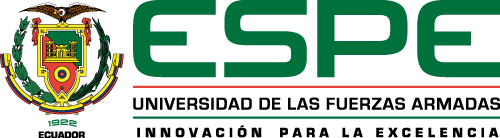 Autor:  		Camacho rueda carlos steveen
Director: 		ing. Núñez Agurto, Alberto Daniel MGS

Santo Domingo
2021
“Análisis y selección de un Unified Threat Management (UTM) Open-Source para fortalecer la seguridad de la información en las PYMES”
AGENDA
Matriz comparativa
Entorno de pruebas 
Definición de ataques
Problemática 
Objetivos
Marco Teórico
Escaneo de vulnerabilidades
Escaneo de puertos
Descarga de archivos maliciosos
Conclusiones
Recomendaciones
Metodología y procedimiento
Introducción
Resultados
Finalización
02
01
03
04
2
Problemática
1
INTRODUCCIÓN
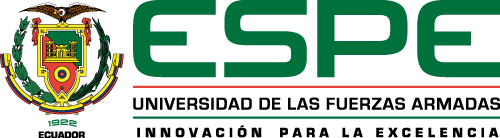 Problemática
Las PYMES operan constantemente con una conexión a Internet, además, esto lleva consigo el incremento de amenazas y vulnerabilidades para la red de una empresa.
Existen varias soluciones y diferentes estudios comparativos entre algunos UTM Open-Source. Además, por la variedad y enfoque de estos estudios, se dificulta determinar la mejor alternativa UTM Open-Source para una PYME.
Las PYMES están expuestas a diferentes tipos de ataques informáticos, en donde está en riesgo toda la información privada de la empresa.
4
Objetivos
1
INTRODUCCIÓN
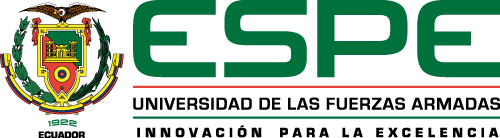 Objetivos
Objetivo General
Realizar el análisis y selección de un Unified Threat Management (UTM) Open-Source, para fortalecer la seguridad de la información en las PYMES.
Objetivos Específicos
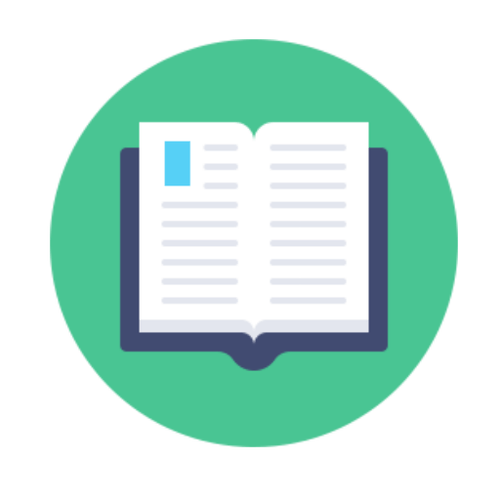 Revisión sistemática de literatura.
Implementar los UTM Open-Source.
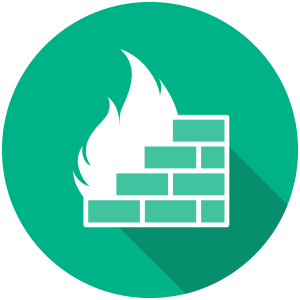 Analizar y seleccionar las herramientas.
Demostrar la potencialidad de los UTM Open-Source.
6
Marco Teórico
1
INTRODUCCIÓN
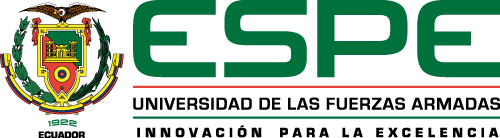 Definición
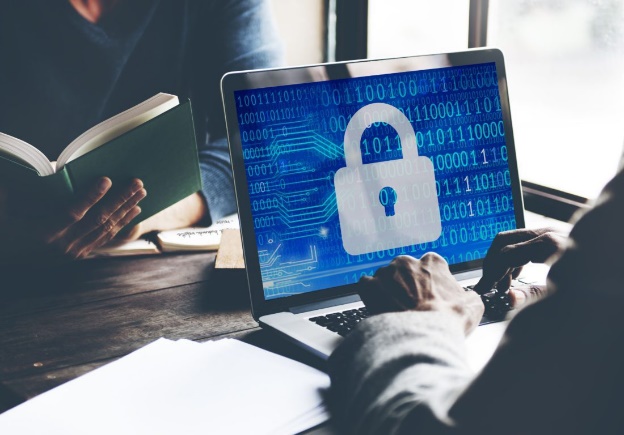 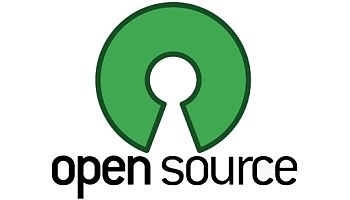 Software Open-Source
Seguridad informática
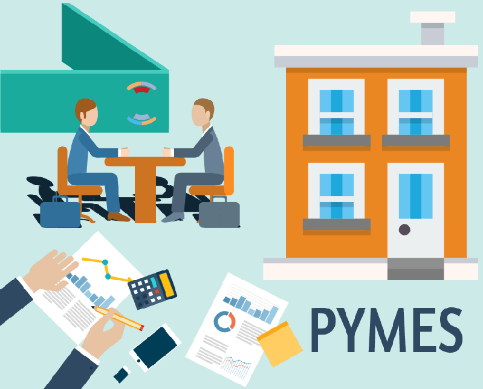 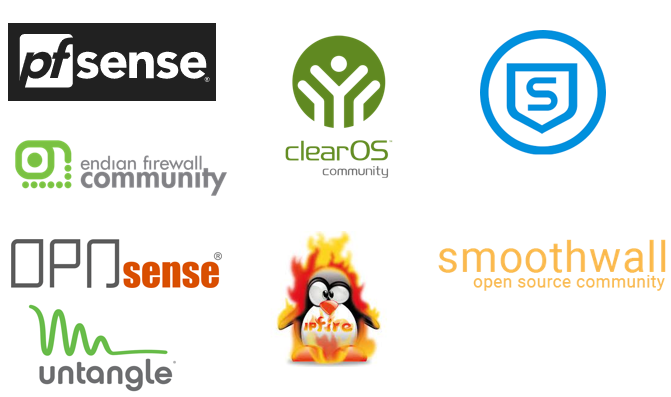 UTM basado en software
PYME
8
Matriz comparativa
2
METODOLOGÍA Y PROCEDIMIENTO
Matriz comparativa
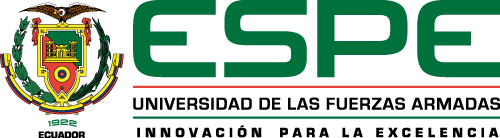 10
Entorno de pruebas
2
METODOLOGÍA Y PROCEDIMIENTO
Topología de la red
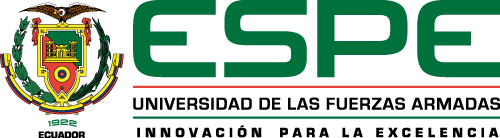 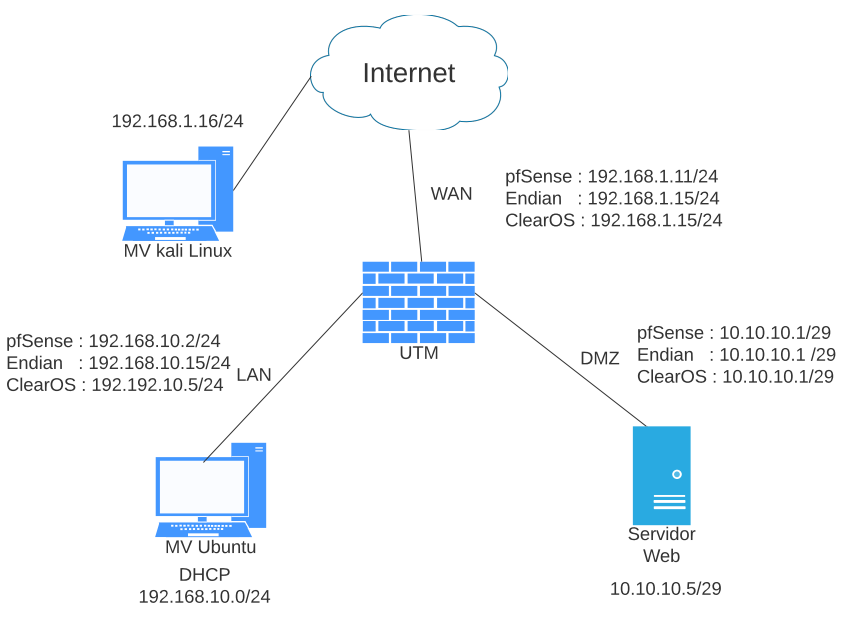 12
Configuración de las máquinas virtuales
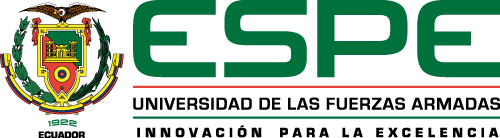 13
Definición de ataques
2
METODOLOGÍA Y PROCEDIMIENTO
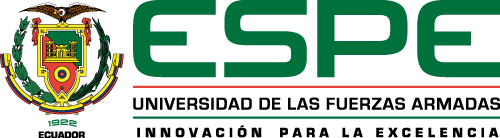 Escaneo de Vulnerabilidades
Nessus Essentials versión 8.15
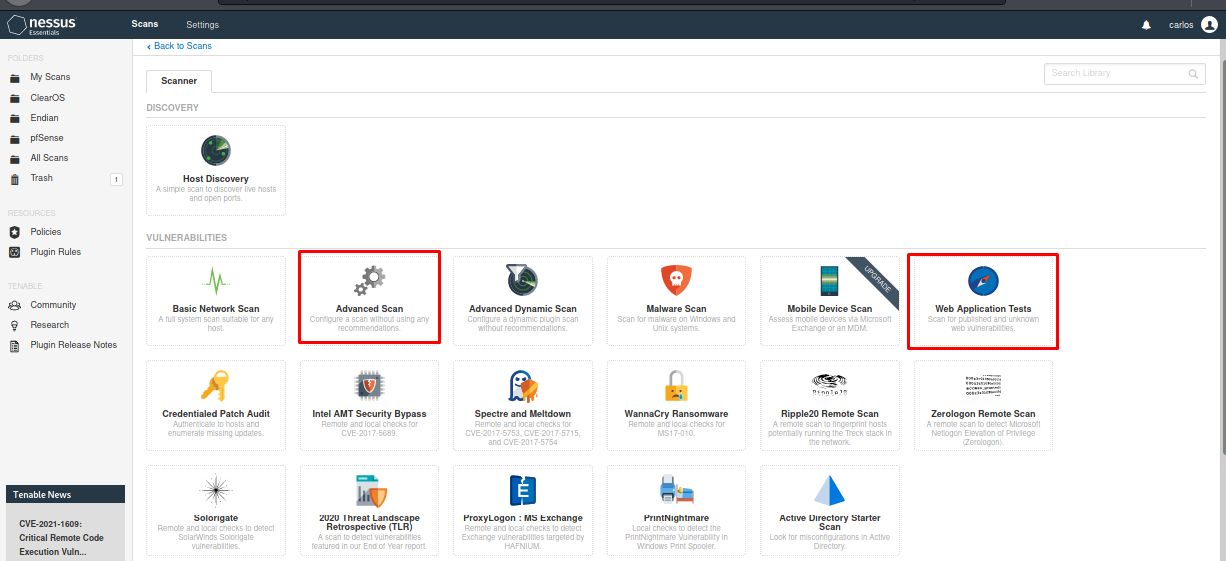 15
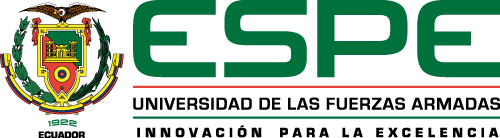 Escaneo de puertos
Nmap
Es una herramienta que permite hacer un escanear y obtener información sobre los puertos de un destino en específico.
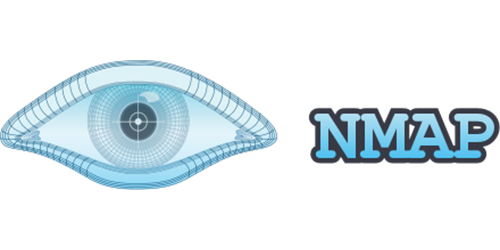 16
Descarga de archivos maliciosos
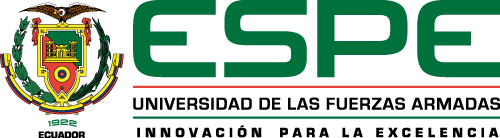 EICAR Test
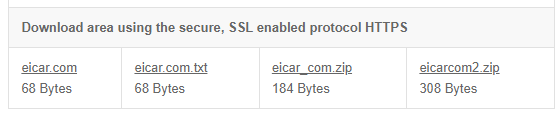 HTTP Evader
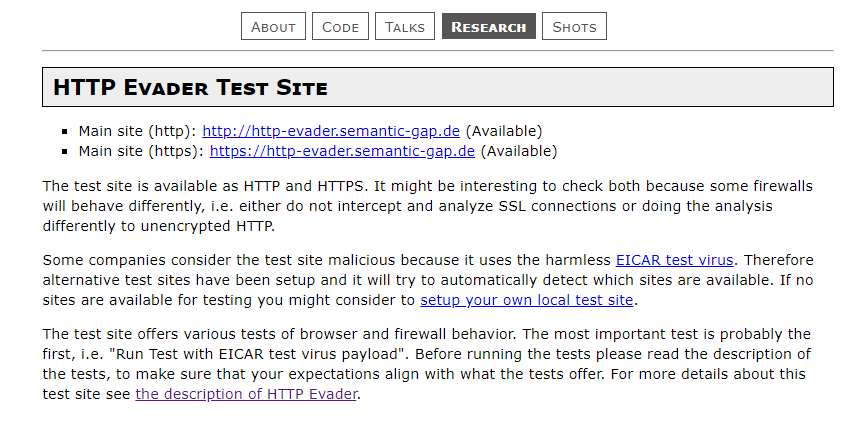 17
Escaneo de vulnerabilidades
3
RESULTADOS
Uso de la herramienta Nessus
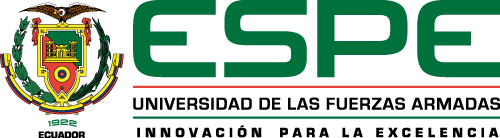 Escaneo avanzado de vulnerabilidades al host de los UTM Open-Source
19
Uso de la herramienta Nessus
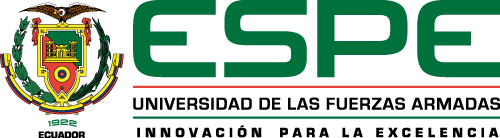 Escaneo web de vulnerabilidades al host de los UTM Open-Source
20
Escaneo de puertos
3
RESULTADOS
Escaneo de puertos con nmap
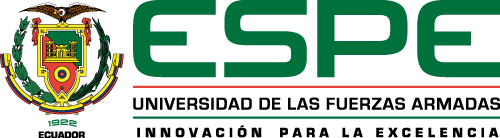 22
Descarga de archivos maliciosos
3
RESULTADOS
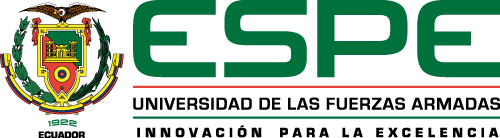 Descarga de archivos maliciosos con EICAR test
24
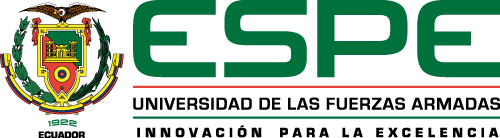 Pruebas de evasión de firewall con HTTP Evader
25
Conclusiones
4
FINALIZACIÓN
Conclusiones
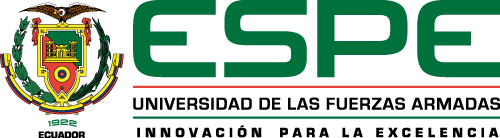 Se realizó el análisis y selección de un UTM Open-Source, para fortalecer la seguridad de la información en las PYMES, en el análisis de los tres UTM Open-Source, se determinó que el UTM Open-Source con los mejores resultados fue Endian. En la fase de pruebas, los resultados demostraron que pfSense y Endian son los más efectivos para la protección de una red, pero Endian sobresalió en una prueba, la cual consistió en la descarga de archivos maliciosos. 

Con la revisión sistemática de literatura de la documentación y de proyectos desarrollados sobre la implementación de los UTM Open-Source, se determinó las tres mejores soluciones. Además, se realizó una matriz comparativa entre los tres UTM Open-source, para ser analizados en diferentes tipos de ataques.
27
Conclusiones
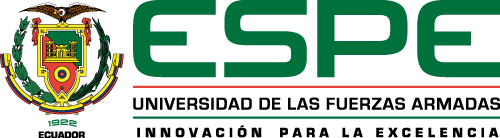 Se implementó tres UTM Open-Source y se configuró los mismos servicios e interfaces de red. No se presentaron problemas en el desarrollo de las pruebas realizadas hacia la red de pfSense y Endian. Sin embargo, en la prueba con HTTP Evader, ClearOS bloqueó las direcciones web, que se utilizan para realizar esta prueba, pero el sitio web de HTTP Evader proporcionó una dirección web adicional con el protocolo http, debido a este inconveniente, no se obtuvieron resultados de este ataque con el protocolo https en ClearOS. 

Se demostró la potencialidad de implementar un sistema UTM Open-Source y sus beneficios. Con las pruebas ejecutadas pfSense y Endian obtuvieron los mejores resultados, pero en la prueba de HTTP Evader con protocolo http y https, Endian consiguió los mejores resultados.
28
RECOMENDACIONES
4
FINALIZACIÓN
RECOMENDACIONES
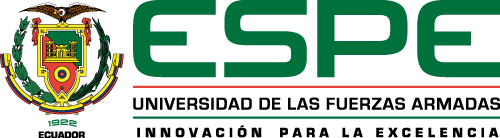 Tomar como referencia proyectos relacionados con los UTM Open-Source, para conocer las soluciones más eficaces y que mejor desempeño obtienen en diferentes implementaciones, sobre todo, conocer los servicios y la usabilidad en las configuraciones para cada UTM Open-Source. 

Las configuraciones de los UTM Open-Source se deben realizar de acuerdo a las necesidades de cada PYME, los UTM deben ser implementadas en una máquina con las mejores características en lo que respecta al hardware, para que estas soluciones obtengan un mejor desempeño en la protección de la red.

Implementar un UTM Open-Source, para fortalecer la seguridad de las PYMES. Basándose en los resultados del presente proyecto, Endian y pfSense son las mejores soluciones para la protección de la red en una PYME.
30
Gracias
31